1930: Energy-conservation in beta-decay violated??
Alpha-Decay
Beta-Decay
view of 1930
Pa 234
Th 234
U 238
Th 234
a (He 4)
b (electron)
measurement
J
energy-
conservation
L
events
events
expectation
energy of b´s
energy of a´s
Pauli´s new particle
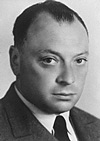 Lepton
Beta-Decay
charge    -1
charge       0
ne
e
Electron
e-Neutrino
m
nm
Myon
m-Neutrino
t
nt
Tauon
t-Neutrino
*
Pa 234
b (electron)
Th 234
n
Wolfgang Pauli
In addition to the electron a neutral, light particle is created, which carries away the „missing energy“!
„Today I have done something, what one should not do in theoretical physics. I have something, what is not understood, explained by something, what can not be observed!"
Neutrino detection
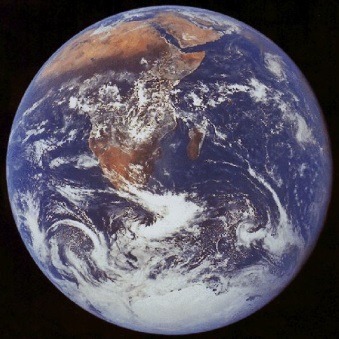 n
Detection of particles:
 
Interaction of particles with matter (detector)

 Interaction with matter depends on the particle:

Charged particles: Ionization of the matter

Photons: Energy transfer to charged particles
Neutrons: Nuclear reactions create charged particles
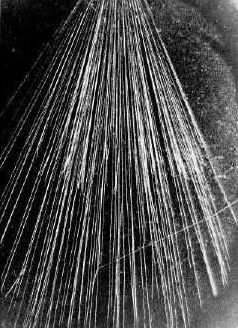 cloud chamber
Neutrinos interact only weakly:

Only one out of 100 billion neutrinos from a 
b-decay is discovered by the Earth.
Calculated 1934: „Hopeless“
Sunglasses for neutrinos?
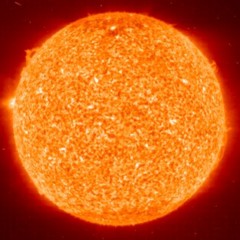 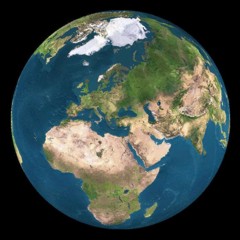 8.3 light minutes
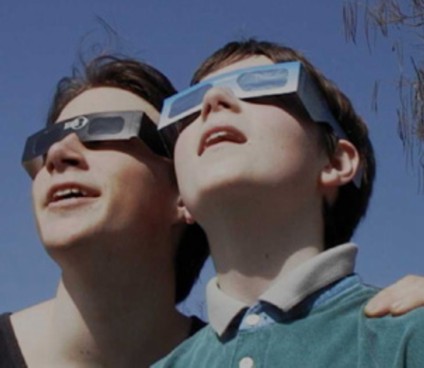 A lead layer with a thickness of
several light years is required
Bethe & Peierls 1934

„ … this means that one obviously 
is never in the position to observe 
a neutrino.”
Neutrinos from the Sun
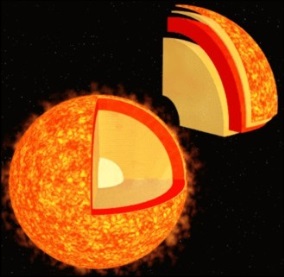 Different fusion pathes
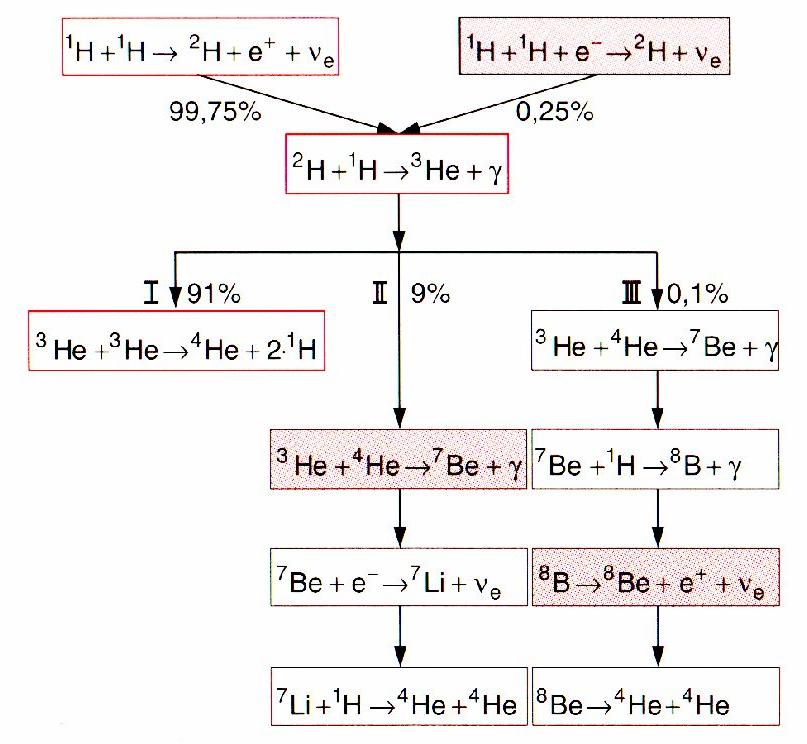 Known: total irradiated energy 
 Known: Energy per fusion process

 Number of neutrinos produced [s-1]! 
    On Earth: 66 billion n per (cm2 · s1)
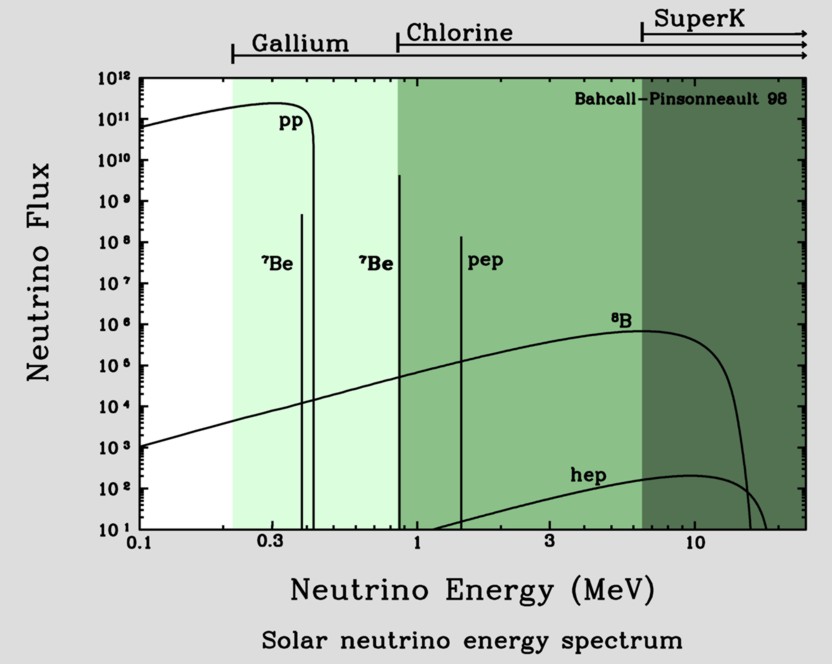 Neutrinos from the Sun
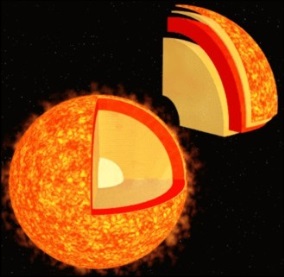 Known: total irradiated energy 
 Known: Energy per fusion process

 Number of neutrinos produced [s-1]! 
    On Earth: 66 billion n per (cm2 · s1)
proton-proton-cycle
pp-neutrino
pep-neutrino
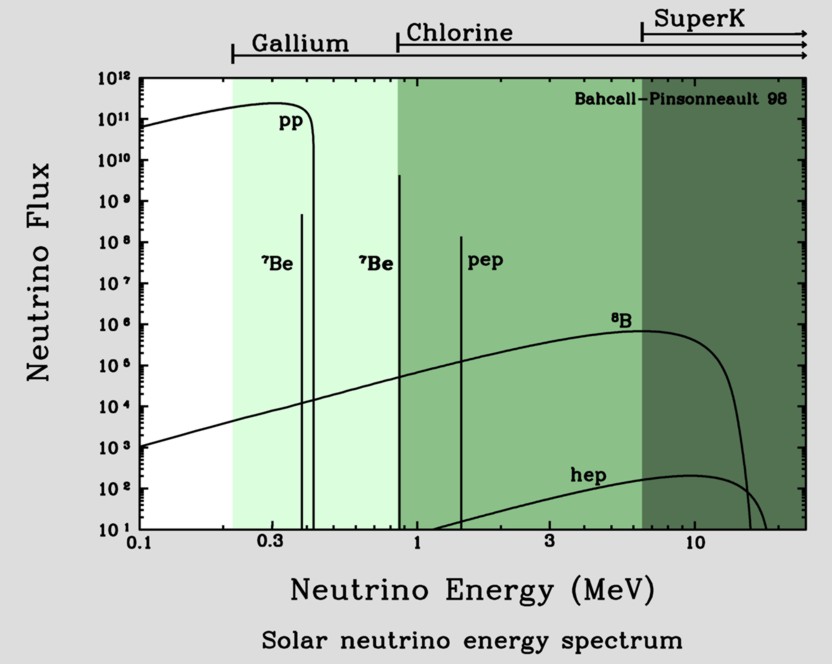 p+p => 2H+e++ne (99%)
p+e-+p => 2H+ne (1%)
2H+p => 3He+g
hep-neutrino
3He+3He => 4He+2p (86%)
3He+p =>4He+ne+e+ (<<1%)
3He+4He=>7Be+g (14%)
8B-neutrino
7Be-neutrino
7Be + e- =>7Li + ne 
7Li + p   => 2 4He    (99%)
7Be + p => 8B + g
8B         => 8Be + e++ ne 
8Be       => 2 4He    (1%)
First measurement of the solar neutrinos
Inverse beta-decay
(„neutrino-capture”)
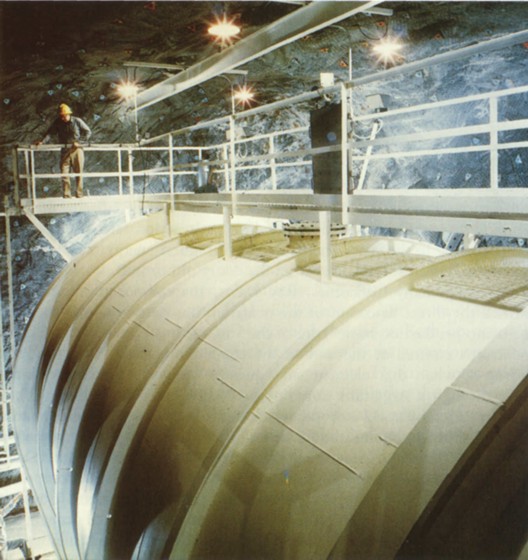 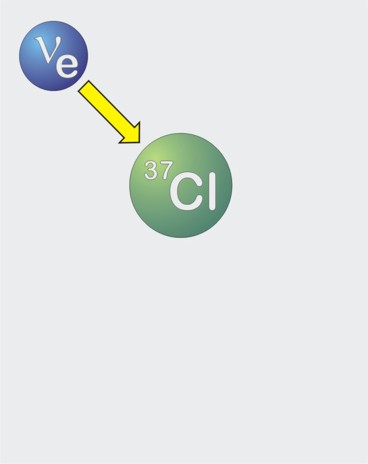 600 tons
Carbon tetrachloride
Homestake Sun neutrino-
 Observatory (1967-2002)
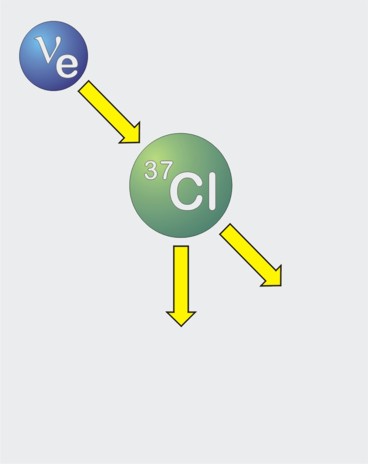 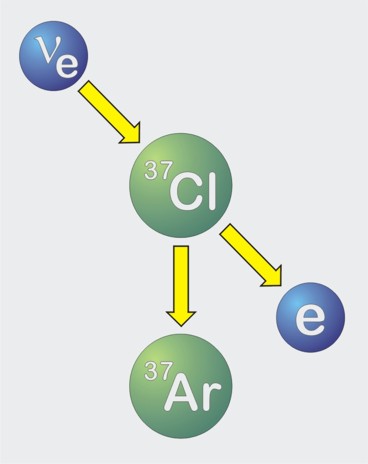 40 days neutrino irradiation …
Expected: 60 atoms 37Ar
The problem of the missing solar neutrinos
Homestake
Chlorine
8B
Calculation of the
solar neutrino flux
from different 
source reaktions
CNO
7Be
measurements (1970 – 1995)
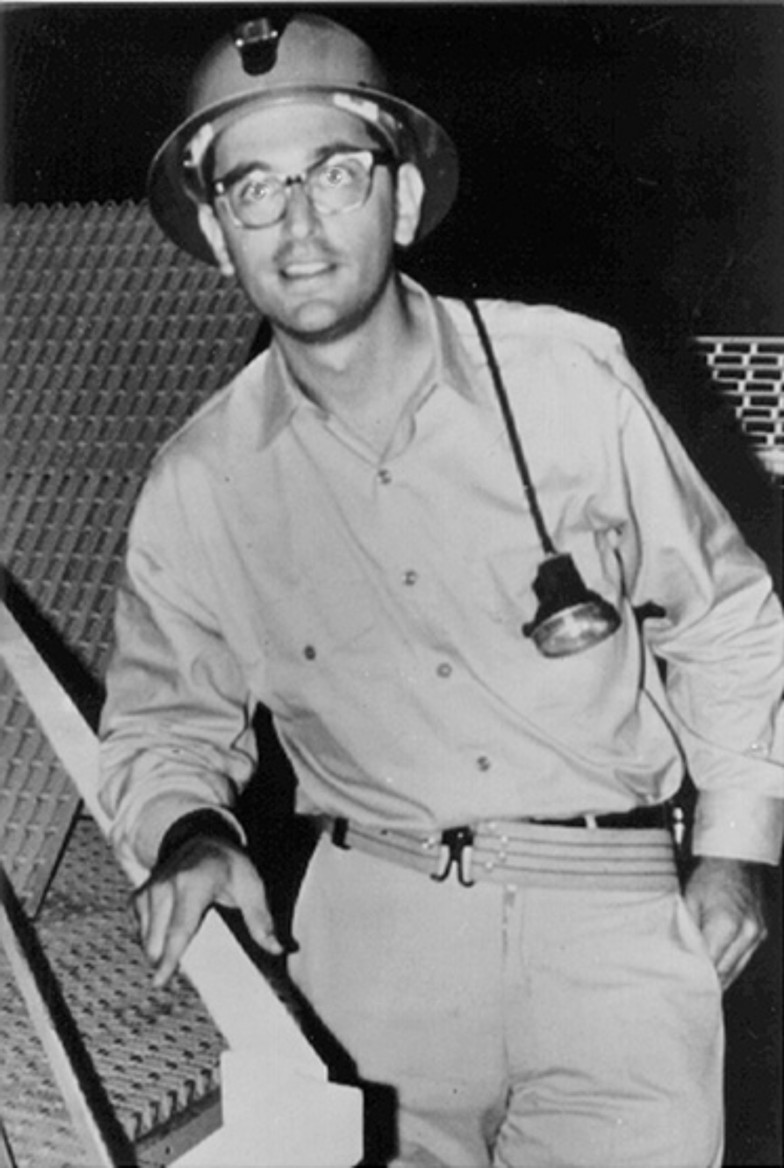 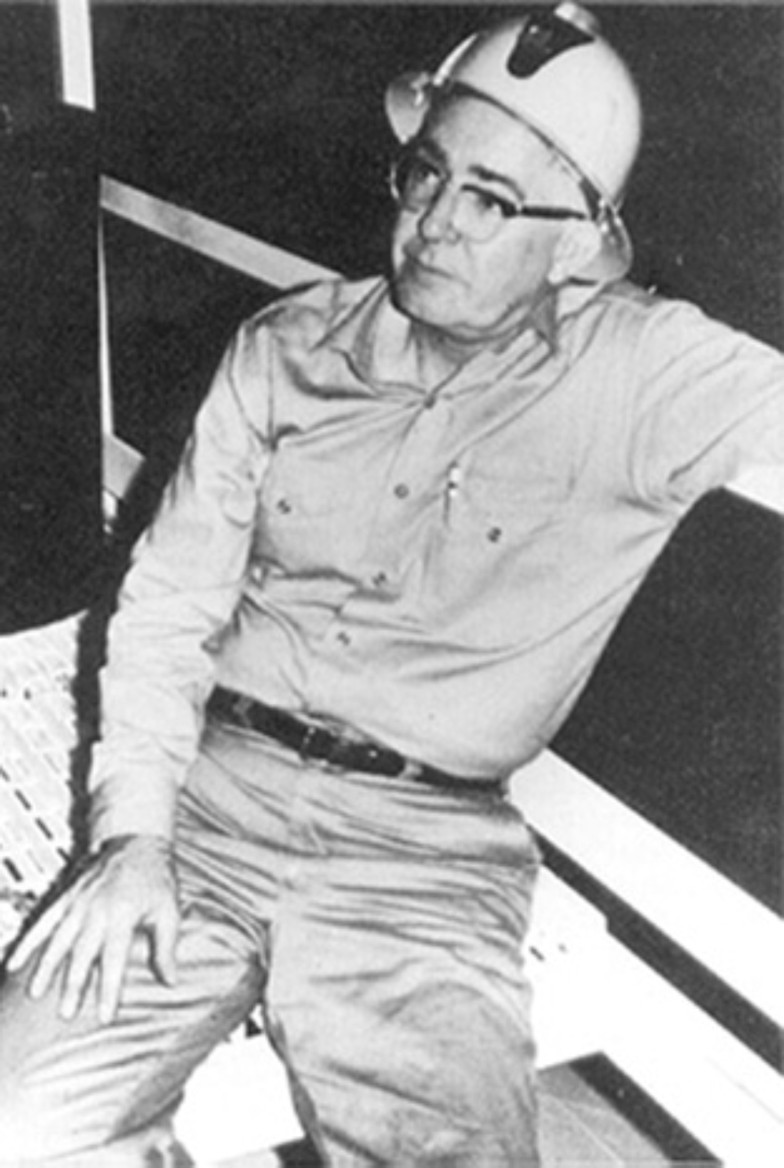 John Bahcall
1934 - 2005
Raymond Davis Jr.
1914 - 2006
“Neutrino transformation” the solution of the puzzle
detector
Sun
Sun
detector
Neutrino oscillations
electron e
myon m
tau t
e-neutrino
m-neutrino
t-neutrino
Idea: If neutrinos have a mass, then they can convert themselves into one another!
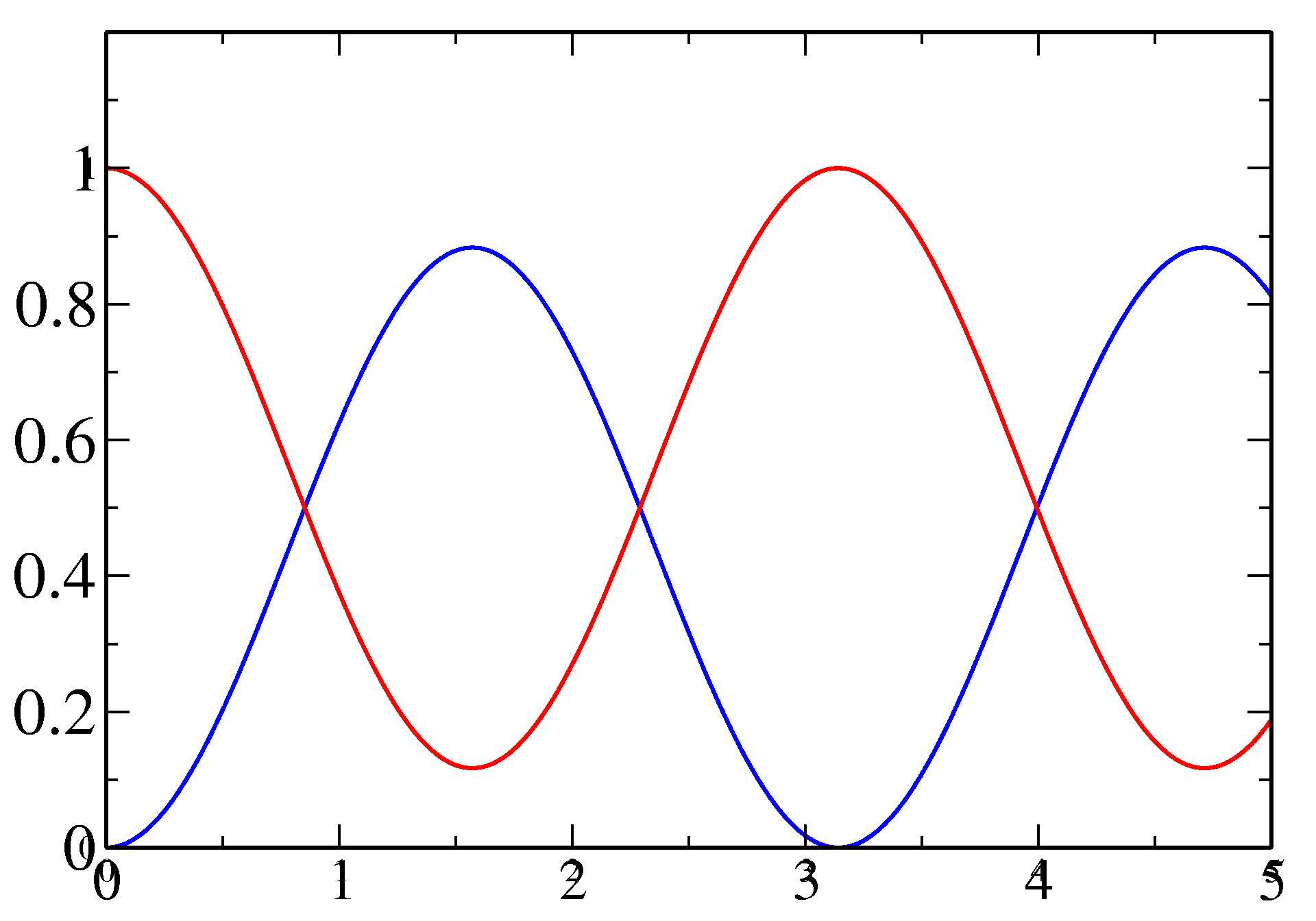 ne
nm
Assumption: Mixture of 



Change of a neutrino-beam with the distance to the 
neutrino source:
ne and nm
content of the beam
distance to the source
1998: Discovery of the oscillations between myon- and tau-neutrinos using Super-Kamiokande (myon-neutrinos from the atmosphere)
Solar neutrino problem
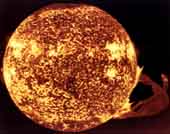 Prediction
Exp
n2
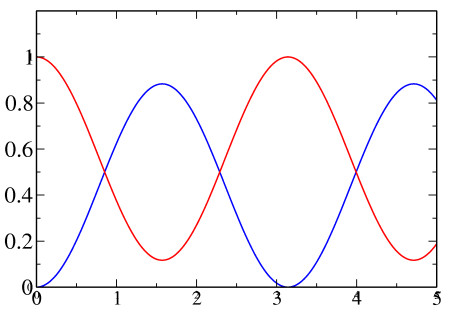 All neutrinos
n1
Prediction
ne
Sun
Since 4.5 billion years
fusion
66 billion neutrinos/s/cm2
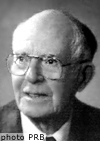 Since 1964:  Detection with
Homestake-experiment
Expected: 1,5 reactions/d
Observed: 0.5 reactions/d
solar
neutrino
problem
R. Davis
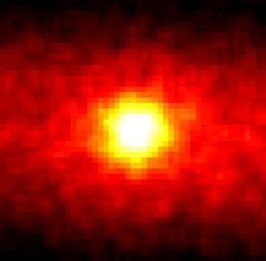 Since 1986 Kamiokande:
confirmation of Homestake
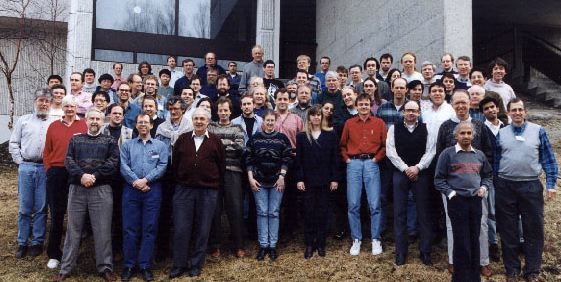 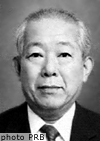 2002 SNO-experiment:
checks neutrino-oscillation
possible explanation:
neutrino-oscillation
solar
neutrino
problem
solved!
Masatoshi Koshiba
Examination of the oscillation-hypotheses for solar neutrinos
p
n
p
p
Homestake
So far: Only  electron-neutrinos detected
Kamiokande
)
(
unlikely,
undistinguishable
SNO: Detection of different neutrino-types using different reactions on D2O
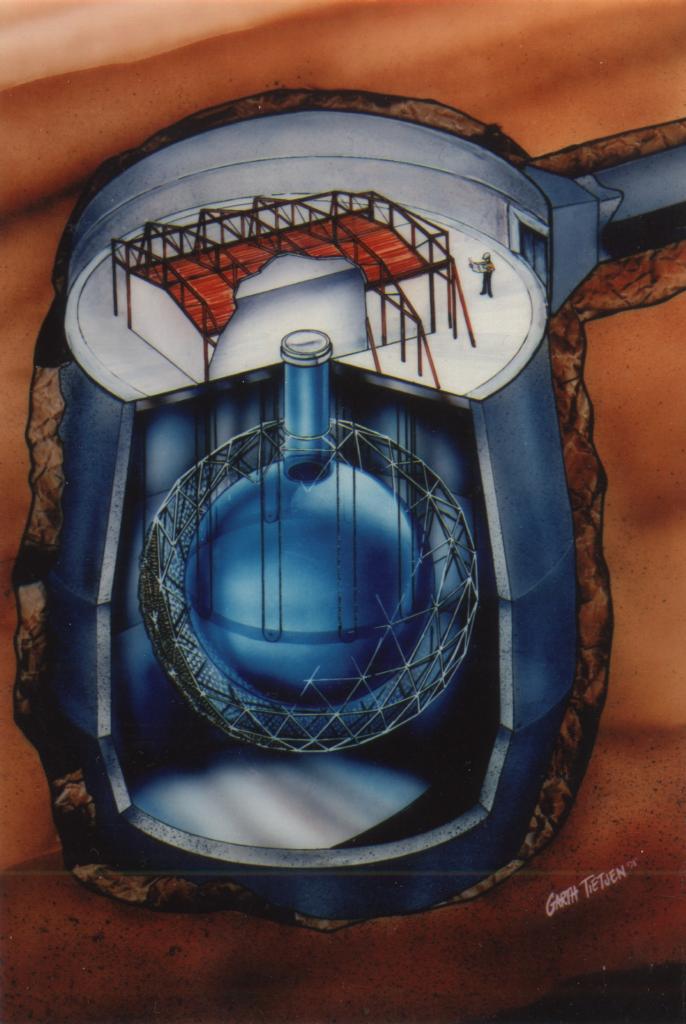 SNO 2002
Only electron-neutrino:
detection
Sudbury Neutrino Observatory, Kanada
With equal probability for all neutrinos:
detection
1000t heavy water
Neutrinos as astrophysical observer
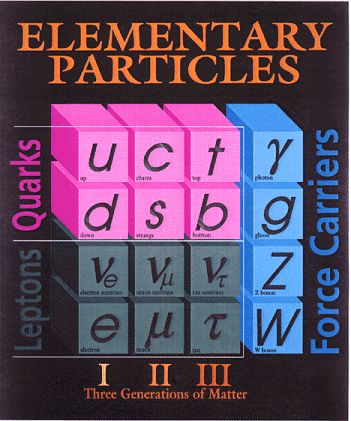 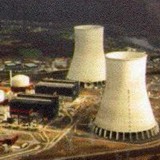 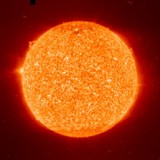 nuclear reactors

Sun

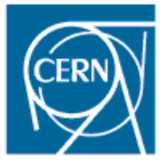 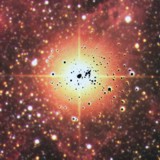 Supernovae
(collapsing stars)
particle accelerator

SN 1987A 
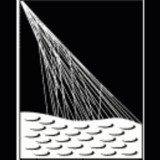 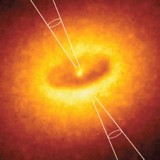 Earth atmosphere
(cosmic radiation)

astrophysical
accelerator           soon ?
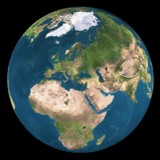 Earth crust         
 (natural      
radioactivity)

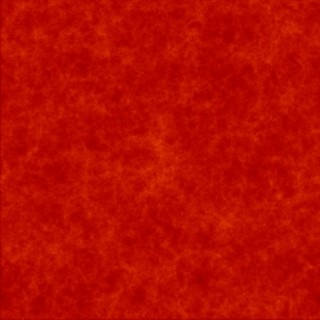 Big bang of the universe   
(today 330 n/cm3)
           indirect evidence